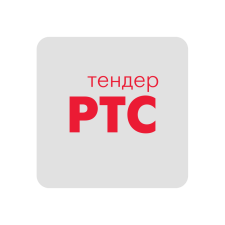 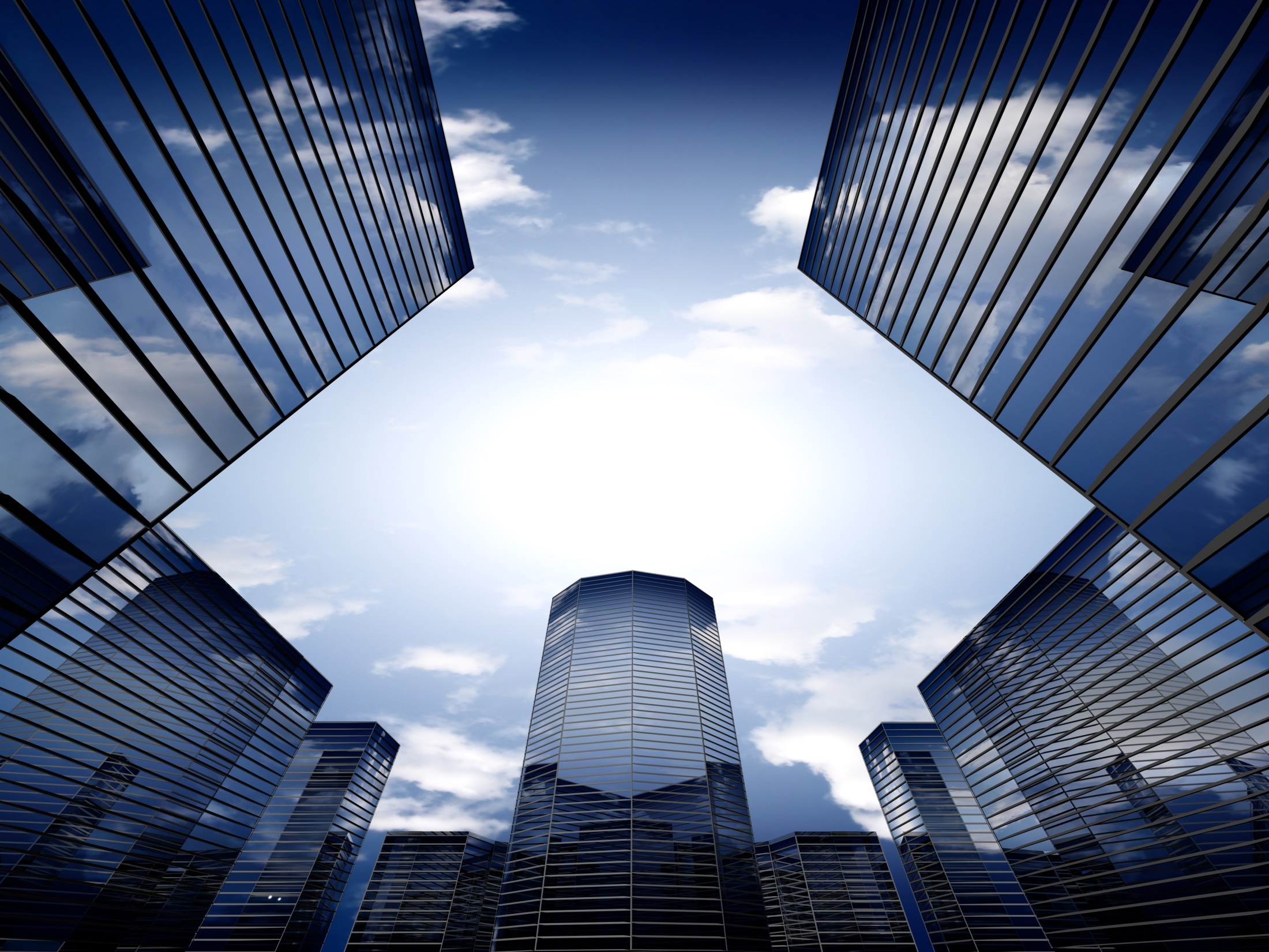 тел. 380-30-80
Северо-Западный филиал
ООО «РТС - тендер»
г. Санкт-Петербург
ул. Жуковского, д. 63
Электронный аукцион 
(в соответствии с 44-ФЗ)
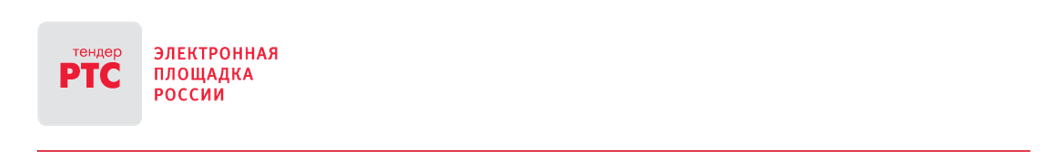 Понятие «электронный аукцион». Электронные площадки. 
Электронный документооборот.
2
Способы закупок 44-ФЗ
Закупка у единственного поставщика
ст. 93
Конкурентные способы
Закрытые способы закупок:
Запрос котировок
Запрос котировок
Аукцион
Конкурс
Запрос предложений
с ограниченным участием
открытый
двухэтапный
электронный
Закрытый аукцион
Закрытый конкурс
Закрытый конкурс с ограниченным участием
Закрытый двухэтапный конкурс
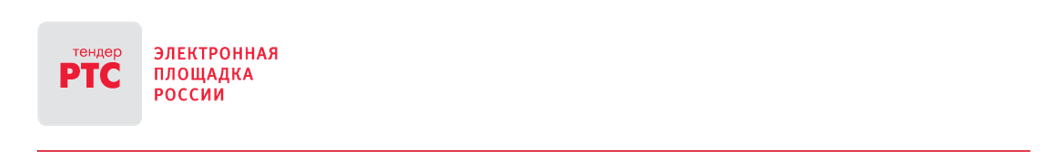 электронный аукцион
Электронный аукцион (аукцион в электронной форме) - способ определения поставщика (подрядчика, исполнителя), при котором:

торги проводятся на специальном сайте (электронной площадке)
победителем становится тот, кто предложит наименьшую цену контракта
Право заказчика:

Проводить электронный аукцион при закупке ТРУ, которые не включены в перечни

В установленных случаях закупить ТРУ, включенные в перечни, запросом котировок, запросом предложений, у единственного поставщика
Обязанность заказчика проводить электронный аукцион:

Закупаемые ТРУ включены в Перечень, утвержденный Распоряжением Правительства от 21.03.2016 г. № 471-р

Закупаемые ТРУ включены в дополнительный перечень, утвержденный ВИОГВ субъекта РФ (закупка для нужд субъекта)
4
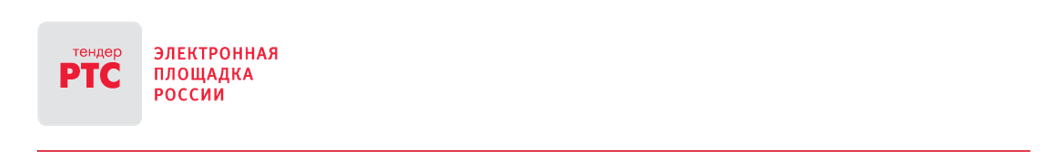 Преимущества электронного аукциона
возможность заключить контракт по существенно более низкой цене
низкая вероятность проверки на предмет правильности выбора способа определения поставщика
возможность привлечь к организации и проведению закупки специализированную организацию (ч.4 ст.40)
малая вероятность сговора всех участников вследствие конфиденциальности информации об участниках
часть функций обеспечивается оператором электронной площадки
5
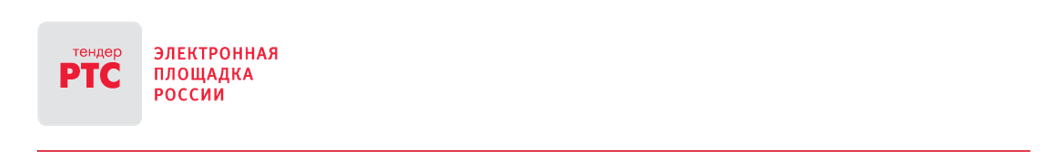 Недостатки электронного аукциона
заявки участников оцениваются только по цене
риск нарушения процедуры проведения аукциона из-за возникновения технических проблем
более продолжительная процедура определения поставщика по сравнению с запросом котировок, запросом предложений, закупкой у единственного поставщика
риск возникновения претензий в связи с ошибками в ходе процедуры из-за ее сложности и многоэтапности
нельзя выделить несколько лотов
6
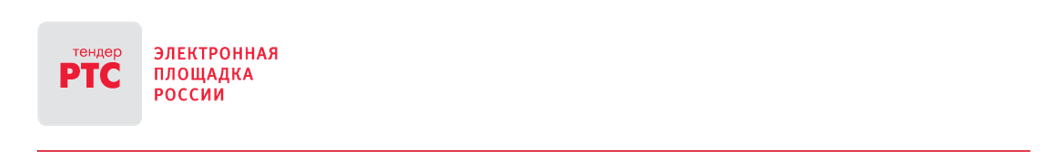 Электронный документооборот
Электронный аукцион
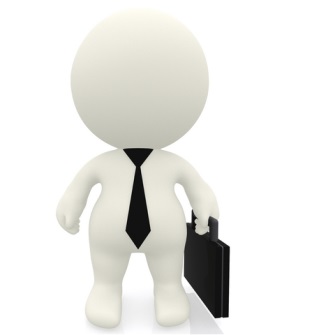 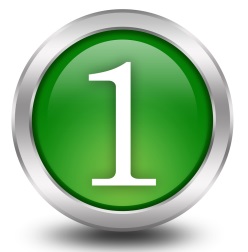 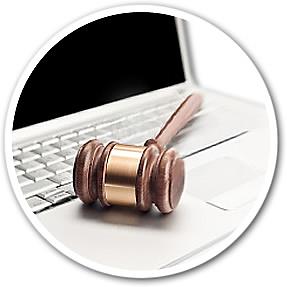 Участник
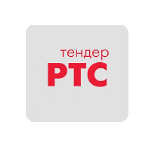 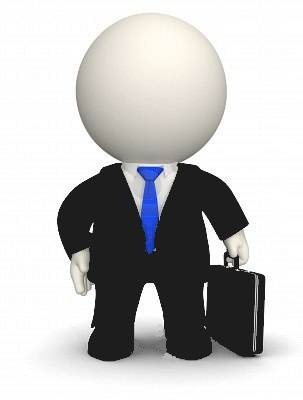 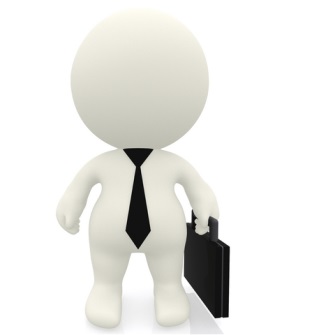 Площадка
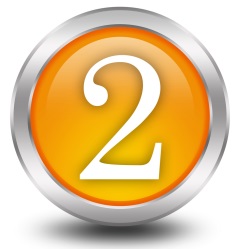 Заказчик
Участник
7
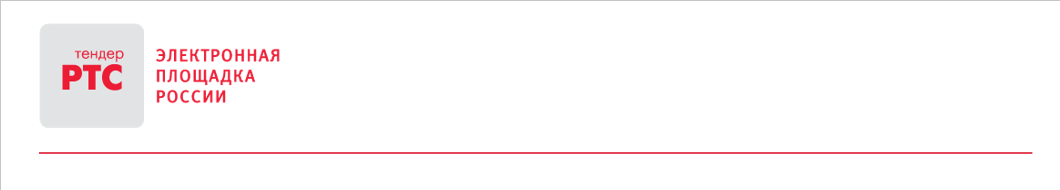 Электронный документооборот
Организация электронного документооборота в контрактной системе
ст.5 44-ФЗ
В рамках КС допускается обмен электронными документами между участниками, в том числе подача заявок на участие в определении поставщика, окончательных предложений.
 
При этом указанные заявки, окончательные предложения и документы должны быть подписаны усиленной электронной подписью и поданы с использованием ЕИС.
ст.60 44-ФЗ
Обмен информацией, связанной с получением аккредитации на электронных площадках и проведением электронного аукциона, между участником такого аукциона, заказчиком, оператором электронной площадки осуществляется на электронной площадке в форме электронных документов
8
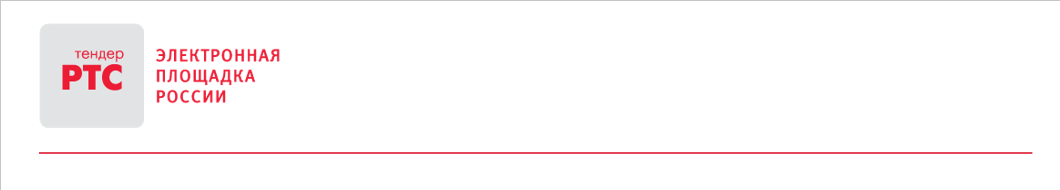 Электронная подпись
Организация электронного документооборота в контрактной системе
Федеральный закон от 06.04.2011 № 63-ФЗ «Об электронной подписи»:
Электронная подпись - информация в электронной форме, которая присоединена к другой информации в электронной форме (подписываемой информации) или иным образом связана с такой информацией и которая используется для определения лица, подписывающего информацию
Главное назначение электронной подписи — подтверждать авторство документов и гарантировать их неизменность  после  подписания
ключ ЭП (закрытый ключ) – с его помощью создается электронная подпись для документа

ключ проверки электронной подписи (открытый ключ ЭП)- предназначен для проверки подлинности электронной подписи

сертификат ключа проверки ЭП – подтверждает принадлежность ключа проверки ЭП владельцу сертификата
Создание электронной подписи:
9
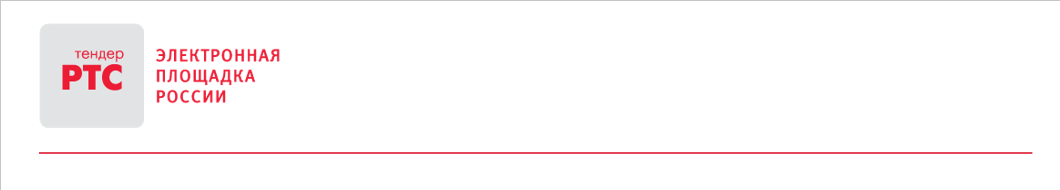 Электронная подпись
Организация электронного документооборота в контрактной системе
Виды электронной подписи:
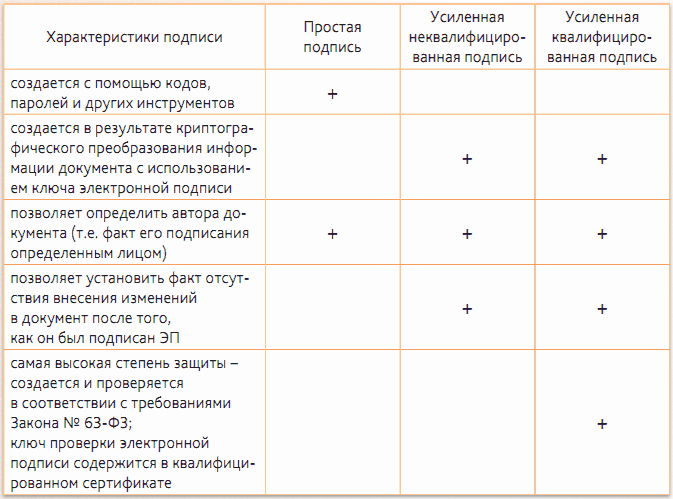 10
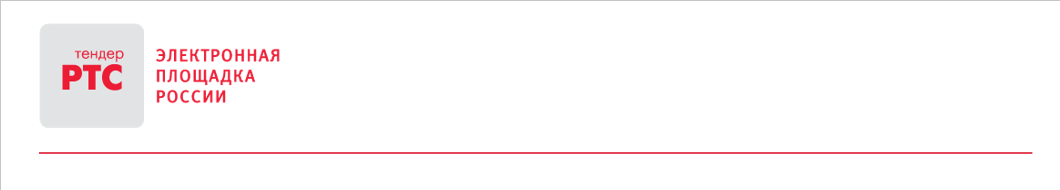 Электронная подпись
Организация электронного документооборота в контрактной системе
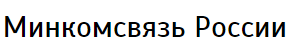 Простая электронная подпись представляет собой комбинацию из логина и пароля и подтверждает, что электронное сообщение отправлено конкретным лицом

Усиленная неквалифицированная подпись не только идентифицирует отправителя, но и подтверждает, что с момента подписания документ не менялся. Сообщение с простой или неквалифицированной электронной подписью может (по предварительной договоренности сторон и в специально предусмотренных законом случаях) быть приравнено к бумажному документу, подписанному собственноручно

Усиленная квалифицированная электронная подпись подтверждается сертификатом от аккредитованного удостоверяющего центра и во всех случаях приравнивается к бумажному документу с «живой» подписью
http://minsvyaz.ru/ru/appeals/faq/32/
11
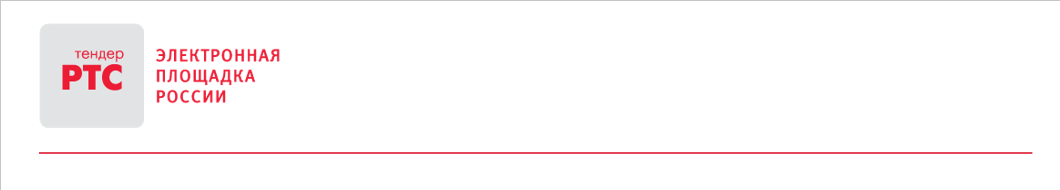 Электронная подпись
Организация электронного документооборота в контрактной системе
УДОСТОВЕРЯЮЩИЙ  ЦЕНТР:
юридическое лицо
осуществляет функции:

по созданию и выдаче сертификатов ключей проверки электронных подписей
иные функции, предусмотренные 63-ФЗ
индивидуальный предприниматель
государственный орган
орган местного самоуправления
Обеспечение заказчиков и иных лиц, на которых распространяется действие 44-ФЗ 
(за исключением поставщиков (подрядчиков, исполнителей)), сертификатами ключей проверки электронных подписей и средствами электронных подписей возложено на Казначейство РФ  до установления:

порядка использования усиленных электронных подписей в ЕИС
порядка взаимодействия удостоверяющих центров с ЕИС
требований к сертификатам используемых в ЕИС ключей проверки электронных подписей и ключей усиленных неквалифицированных электронных подписей
12
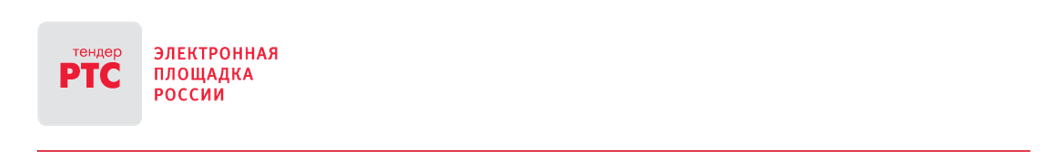 Электронная площадка
Электронная площадка  - сайт в информационно-телекоммуникационной сети "Интернет", на котором проводятся электронные аукционы
Адрес электронной площадки РТС-тендер  www.rts-tender.ru
Оператор электронной площадки – это юридическое  лицо:

независимо от его организационно-правовой формы, формы собственности, места нахождения и места происхождения капитала

государственная регистрация которого осуществлена на территории Российской Федерации

которое владеет электронной площадкой, необходимыми для ее функционирования программно-аппаратными средствами и обеспечивает проведение электронных аукционов в соответствии с законодательством Российской Федерации о контрактной системе в сфере закупок.
13
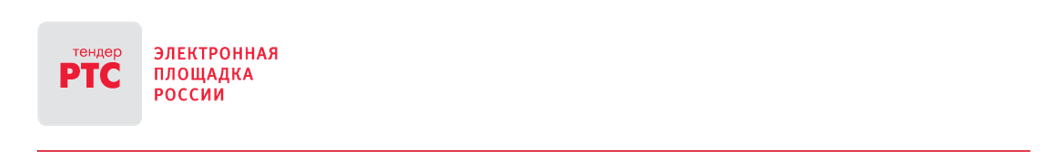 Отбор операторов Электронных площадок
ч.4 ст.59 44-ФЗ
Правительство РФ:

устанавливаются порядок и условия отбора операторов электронных площадок
по результатам отбора операторов электронных площадок  определяет перечень операторов
Электронные площадки функционируют в соответствии с едиными требованиями, установленными федеральным органом исполнительной власти по регулированию контрактной системы в сфере закупок (Министерство экономического развития)
14
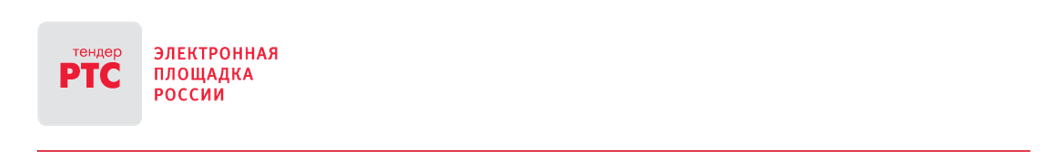 Отбор операторов Электронных площадок
ч.10  ст.112  44-ФЗ – до отбора площадок в соответствии с ч.4 ст.59 44-ФЗ электронные аукционы проводятся на раннее отобранных электронных площадках
5 федеральных площадок
( Приказ МЭР РФ от 26 октября 2009 г. № 428; Письмо МЭР, РФ, ФАС РФ, Казначейства России от 25.05.2010 N 8384-АП/Д22)
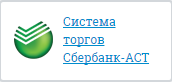 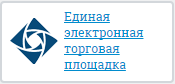 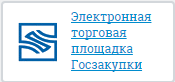 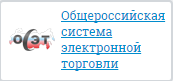 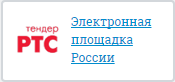 15
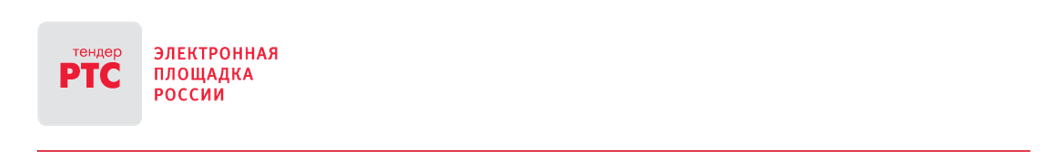 Интеграция с ЕИС
Ввод в эксплуатацию – с 01.01.2016 г.
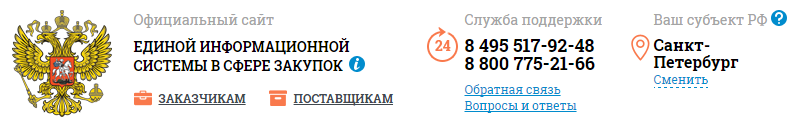 Адрес Официального сайта ЕИС - http://new.zakupki.gov.ru/
Постановление Правительства РФ от 23.01.2015 N 36 "О порядке и сроках ввода в эксплуатацию единой информационной системы в сфере закупок"
Постановление Правительства РФ от 30.09.2014 N 996 "О распределении полномочий между Министерством экономического развития Российской Федерации и Федеральным казначейством при создании единой информационной системы в сфере закупок"
Приказ Казначейства России от 22.12.2015 N 354 "О вводе в эксплуатацию единой информационной системы в сфере закупок"
Приказ Казначейства России от 22.12.2015 N 355 "О выводе из эксплуатации Официального сайта Российской Федерации в информационно-телекоммуникационной сети "Интернет" для размещения информации о размещении заказов на поставки товаров, выполнение работ, оказание услуг (www.zakupki.gov.ru)"
Приказ Казначейства России от 30.12.2015 N 26н "Об утверждении Порядка пользования единой информационной системой в сфере закупок"
Постановление Правительства РФ от 23.12.2015 N 1414 "О порядке функционирования единой информационной системы в сфере закупок"
16
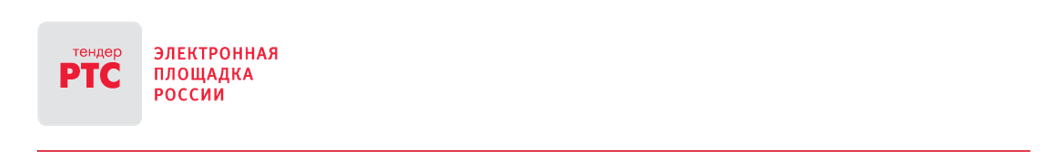 Интеграция с ЕИС
Приказ Казначейства России от 30.12.2015 N 27н
"Об утверждении Порядка регистрации в единой информационной системе в сфере закупок и признании утратившим силу приказа Федерального казначейства от 25 марта 2014 г. N 4н"
Регистрация в единой информационной системе лиц, зарегистрированных до вступления в силу настоящего приказа на официальном сайте Российской Федерации в информационно-телекоммуникационной сети «Интернет» для размещения информации о размещении заказов на поставки товаров, выполнение работ, оказание услуг (www.zakupki.gov.ru) не требуется до 1 июля 2016 года.
Лица, указанные в пункте 2 приказа, должны зарегистрироваться в единой информационной системе в соответствии с Порядком в период с 1 июля 2016 года                                             до 1 января 2017 года.
17
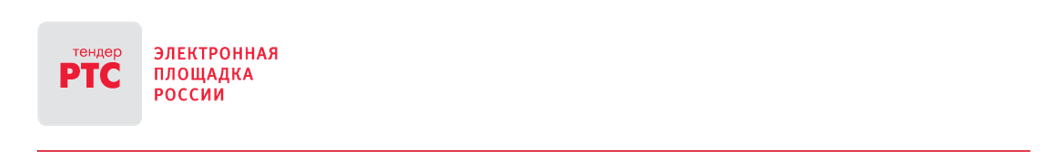 Интеграция с ЕИС
Руководства пользователя:
http://new.zakupki.gov.ru/epz/main/public/document/view.html?sectionId=333&pageNo=1&categories=FZ44&_categories=on&categories=FZ223&_categories=on&categories=FZ94&_categories=on&categories=FZALL&_categories=on
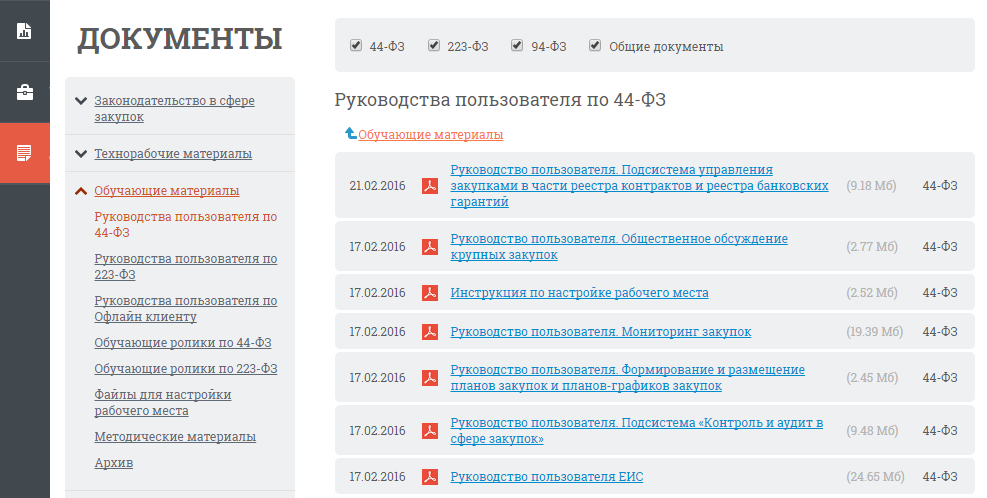 18
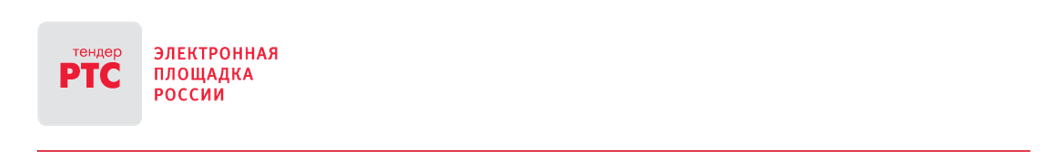 Интеграция с ЕИС
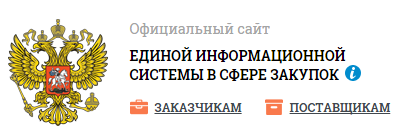 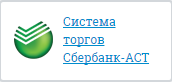 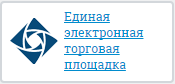 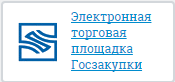 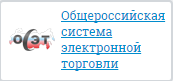 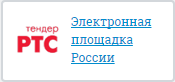 19
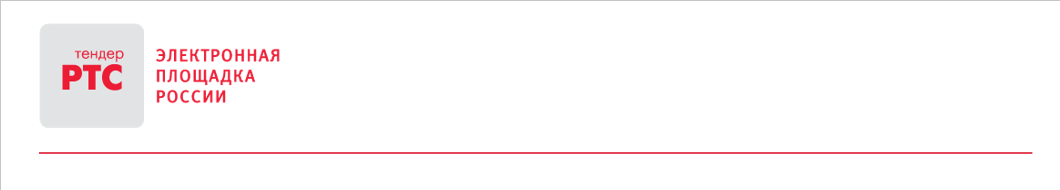 Перспективы развития электронных закупок
Организация электронного документооборота в контрактной системе
Переход на электронные процедуры:
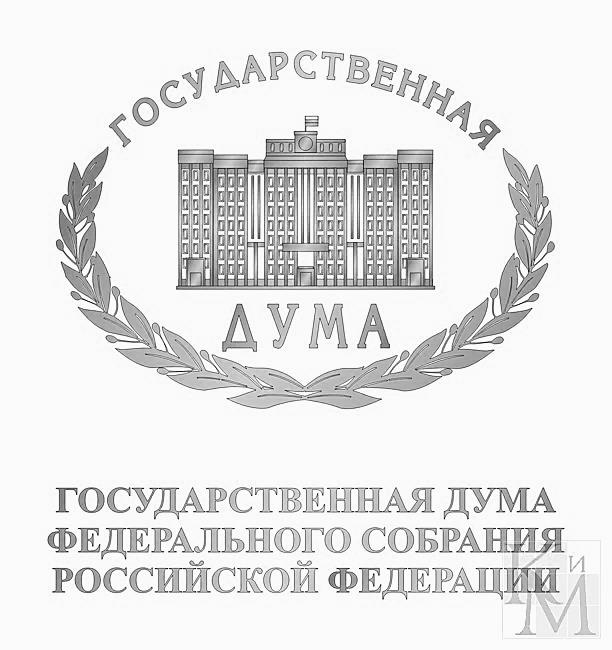 Законопроект № 623906-6
«О внесении изменений в Федеральный закон "О контрактной системе в сфере закупок товаров, работ, услуг для обеспечения государственных и муниципальных нужд"»
(о переходе на электронные конкурсы, запросы
котировок и запросы предложений) (далее – Законопроект).

Внесен в Государственную Думу РФ 15.10.2014
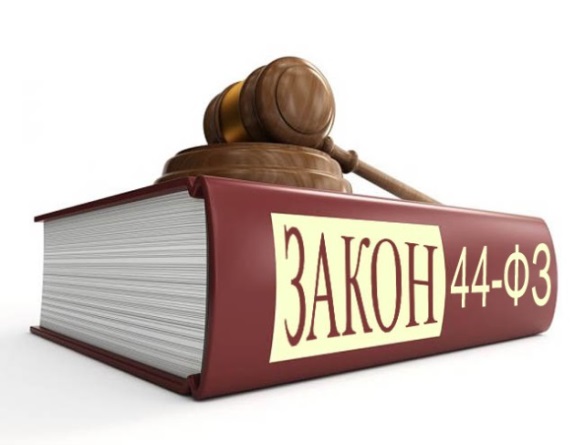 20
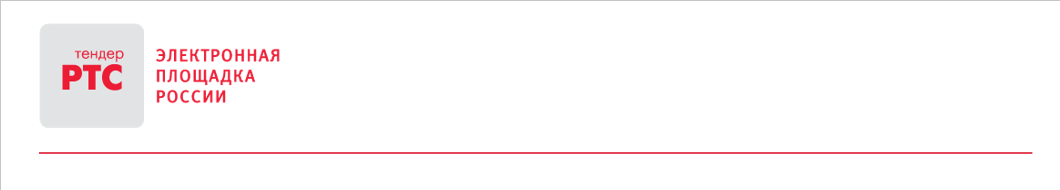 Перспективы развития электронных закупок
Коррупция
Организация электронного документооборота в контрактной системе
Возможность фальсификации (подмена, преждевременное вскрытие заявок )
Манипуляции заказчика при оценке заявок  (возможность «привести своего поставщика»)
НЕДОСТАТКИ «БУМАЖНЫХ» ПРОЦЕДУР
Издержки
Конкуренция
Сложность подачи заявок (доставка конверта в установленное время и место)
Значительные трудозатраты на подготовку «бумажной» документации
Контроль
Затруднен контроль         
Низкая прозрачность
21
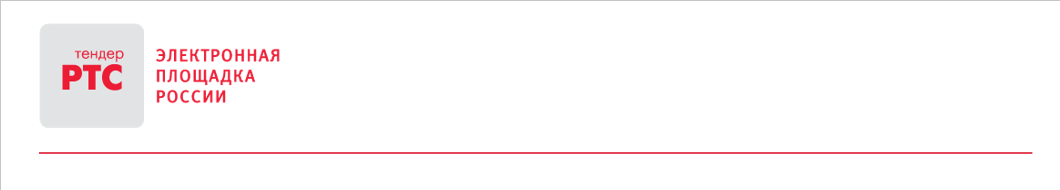 Перспективы развития электронных закупок
Организация электронного документооборота в контрактной системе
ЦЕЛИ ВНЕДРЕНИЯ ЭЛЕКТРОННЫХ ПРОЦЕДУР
Рост возможностей для контроля (автоматизированный контроль)
Возможность подачи заявки круглосуточноиз любого региона
1
3
Электронные
процедуры
Анонимность рассмотрения
заявки, снижение рисков сговора
Простота, понятность,
открытость, удобство
2
4
22
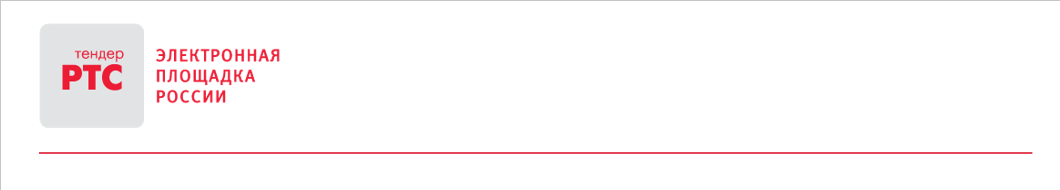 Перспективы развития электронных закупок
Законопроект разработан в целях повышения открытости и прозрачности, снижения издержек, сокращения коррупционных рисков.
 Планируется  расширение перечня электронных процедур.

В Законопроекте предусмотрены:
Организация электронного документооборота в контрактной системе
Открытый конкурс в электронной форме
Конкурс с ограниченным участием в электронной форме
Двухэтапный конкурс в электронной форме
Аукцион в электронной форме
Запрос котировок в электронной форме
Запрос предложений в электронной форме
23
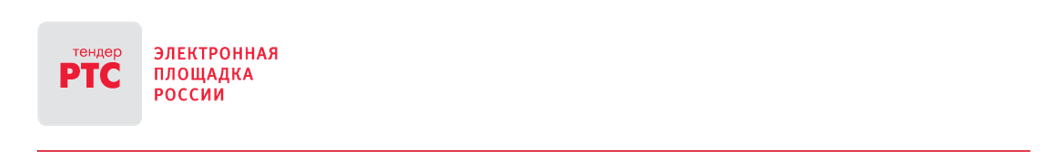 Порядок проведения электронного аукциона
24
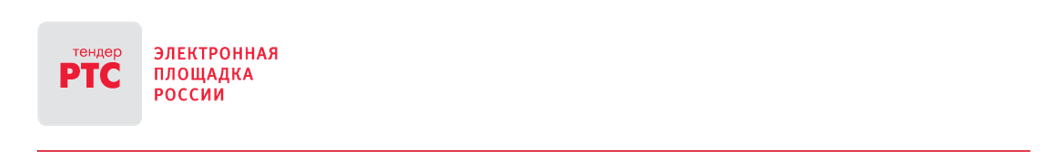 Этапы электронного аукциона
Этапы проведения электронного аукциона
1. Создание комиссии (заказчик)
2. Разработка и утверждение аукционной документации (заказчик)
3. Публикация извещения (заказчик)
4. Работа с запросами на разъяснение (заказчик, участники)
5. Подача заявок на участие (участники)
6. Рассмотрение первых частей заявок (заказчик)
7. Торги (участники)
8. Рассмотрение вторых частей заявок (подведение итогов) (заказчик)
9. Заключение контракта (заказчик, победитель аукциона)
25
КОМИССИЯ по осуществлению закупок
Ст. 39 44-ФЗ
Для определения поставщиков, за исключением осуществления закупки у единственного поставщика, заказчик создает комиссию по осуществлению закупок. 









В комиссию преимущественно включаются лица, прошедшие профессиональную переподготовку или повышение квалификации в сфере закупок, а также имеющие специальные знания, относящиеся  к предмету закупки.
Требования к независимости  членов комиссий 

Не могут быть членами комиссий физические лица:

состоящие в браке с руководителем участника закупки;

являющиеся близкими родственниками с руководителем участника закупки;

являющиеся усыновителями руководителя или усыновленными руководителем участника закупки;

привлеченные в качестве экспертов.
КОМИССИЯ по осуществлению закупок
Ст.39 44-ФЗ
решение о создании комиссии принимается заказчиком до начала проведения закупки (определяются состав комиссии, порядок работы комиссии, назначает председателя комиссии)

в состав комиссии включаются преимущественно лица, прошедших профессиональную переподготовку или повышение квалификации в сфере закупок, а также лиц, обладающих специальными знаниями, относящимися к объекту закупки

Письмо Минэкономразвития России от 08.11.2013 N ОГ-Д28-15539 -  не менее 50 процентов состава комиссии должны пройти профессиональную переподготовку или повышение квалификации в сфере закупок, а также лиц, обладающих специальными знаниями, относящимися к объекту закупки
КОМИССИЯ по осуществлению закупок
Ст.39 44-ФЗ
Членами комиссии не могут быть:

эксперты, привлекаемые при организации и проведении закупки
лично заинтересованные в результатах определения поставщиков лица
лица, подавшие заявки на участие в закупке
лица, состоящие в штате организаций, подавших заявки на участие в закупке
лица, на которых способны оказать влияние участники закупки и (или) их органы управления
лица, состоящие в браке с руководителем участника закупки либо являющиеся его близкими родственниками, усыновителями, усыновленными
должностные лица, непосредственно осуществляющие контроль в сфере закупок
комиссия правомочна осуществлять свои функции, если на заседании комиссии присутствует не менее 50% общего числа ее членов

члены комиссии должны быть своевременно уведомлены председателем комиссии о месте, дате и времени проведения заседания комиссии

принятие решения членами комиссии путем проведения заочного голосования, а также делегирование ими своих полномочий иным лицам не допускается
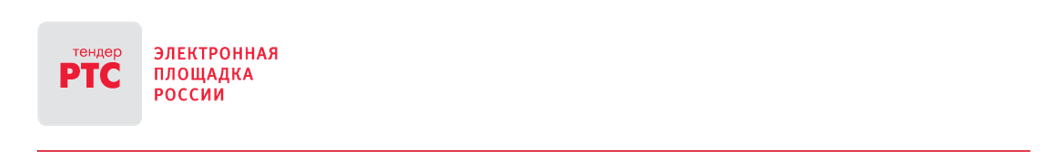 Документация об аукционе
Этапы проведения электронного аукциона
Структура документации 44-ФЗ не регламентирована
Установлен перечень информации, которую должна содержать аукционная документация (ст.64 44-ФЗ)
Может включать разделы:

Общие положения

Информационная карта

Рекомендации по оформлению заявки на участие (запрещено устанавливать требования к оформлению и форме заявки)

Инструкция по заполнению заявки на участие в электронном аукционе (обязательно)

Техническое задание (описание объекта закупки в соответствии со ст. 33 44-ФЗ)

Обоснование начальной (максимальной) цены контракта (обязательно)

Проект контракта (обязательно)
29
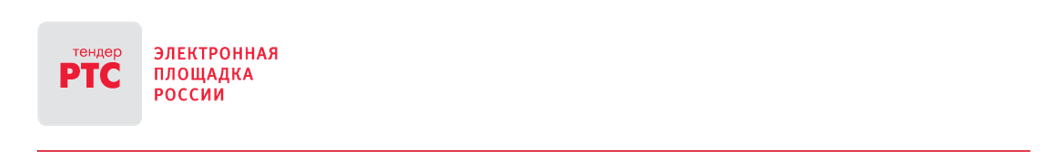 Содержание Документации об аукционе
Этапы проведения электронного аукциона
1. наименование и описание объекта закупки и условия контракта, обоснование НМЦ
2. требования к содержанию, составу заявки на участие, инструкция по заполнению заявки
3. дата и время окончания срока подачи заявок на участие
4. дата окончания срока рассмотрения заявок на участие
5. дата проведения торгов
6. информация о валюте, порядок применения официального курса иностранной  валюты
7. размер, срок и порядок предоставления, требования к ОИК
8. возможность заказчика изменить условия контракта
9. информация о контрактной службе, контрактном управляющем
10. порядок, даты начала и окончания срока предоставления разъяснений положений документации
11. информация о возможности одностороннего отказа от исполнения контракта
30
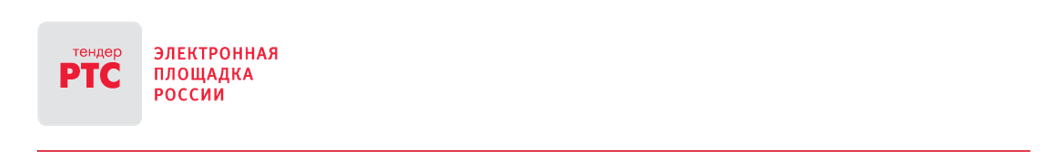 Извещение о проведении аукциона
Этапы проведения электронного аукциона
ст.42 44-ФЗ:
1. сведения о заказчике

2. краткое изложение условий контракта

3. идентификационный код закупки

4. ограничение участия в определении поставщика (подрядчика, исполнителя)

5. способ определения поставщика (подрядчика, исполнителя)

6. срок, место и порядок подачи заявок 

7. размер и порядок внесения денежных средств в качестве обеспечения заявок на участие, условия банковской гарантии

8. размер обеспечения исполнения контракта
31
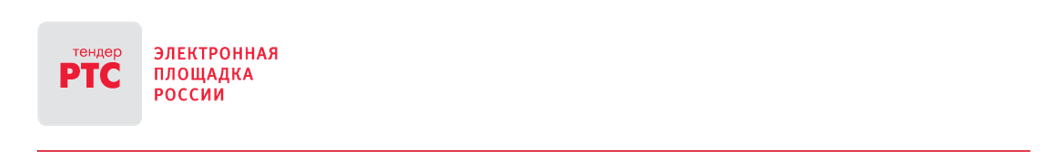 Извещение о проведении аукциона
Этапы проведения электронного аукциона
ст.63 44-ФЗ:
1. адрес электронной площадки 

2. дата окончания срока рассмотрения заявок на участие 

3. дата проведения аукциона

4. размер обеспечения заявок на участие в аукционе

5. преимущества, предоставляемые заказчиком в соответствии со ст. 28-30

6.требования, предъявляемые к участникам, перечень документов в соответствии с п. 1 ч. 1, ч.1.1,  ч. 2 и 2.1 ст. 31 44-ФЗ 

7. условия, запреты и ограничения допуска иностранных товаров
32
Извещение о проведении закупки
п.2 ст.42 44-ФЗ
При заключении контракта нельзя определить объем подлежащих выполнению работ, услуг:

работ по техническому обслуживанию и/или ремонту техники, оборудования
услуг связи
юридических услуг
медицинских услуг
образовательных услуг
услуг общественного питания
услуг переводчика
услуг по перевозкам грузов, пассажиров и багажа
гостиничных услуг
услуг по проведению оценки
В извещении и документации  указывается:


цена запасных частей или каждой запасной части к технике, оборудованию, цена единицы работы или услуги

оплата выполнения работы или оказания услуги осуществляется по цене единицы работы или услуги исходя из объема фактически выполненной работы или оказанной услуги, по цене каждой запасной части к технике, оборудованию исходя из количества запасных частей, поставки которых будут осуществлены в ходе исполнения контракта, но в размере, не превышающем НМЦК
Извещение о проведении закупки
п.2 ст.42 44-ФЗ
При заключении контракта нельзя определить объем подлежащих выполнению работ, услуг:

работ по техническому обслуживанию и/или ремонту техники, оборудования
услуг связи
юридических услуг
медицинских услуг
образовательных услуг
услуг общественного питания
услуг переводчика
услуг по перевозкам грузов, пассажиров и багажа
гостиничных услуг
услуг по проведению оценки
При проведении электронного аукциона:

аукцион проводится путем снижения общей НМЦ запасных частей и НМЦ единицы товара, работы или услуги в порядке, установленном ст.68
участником электронного аукциона, предложившим наиболее низкую цену контракта, признается лицо, предложившее наиболее низкую общую цену запасных частей к технике, оборудованию и наиболее низкую цену единицы работы и (или) услуги по техническому обслуживанию и (или) ремонту техники, оборудования, наиболее низкую цену единицы услуги
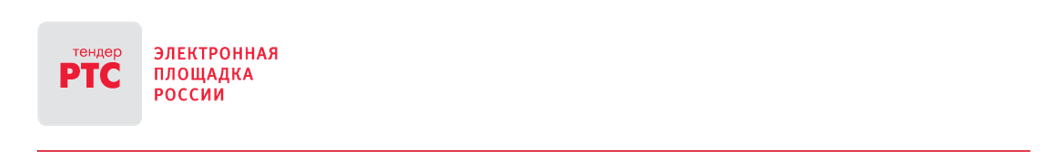 СРОКИ публикации извещения
Сроки размещения извещения о проведении электронного аукциона
* Н(М)ЦК > 3 млн. руб / ** Н(М)ЦК  3 млн. руб
Внесение изменений в извещение
Отмена ЭА
*  15 дней / **  7 дней
 2 дней
 5 дней
*  15 дней / **  7 дней
Дата окончания срока подачи заявок
Размещение извещения
Дата окончания срока подачи заявок
35
НАЧАЛО РАБОТЫ НА ЭЛЕКТРОННОЙ ПЛОЩАДКЕ
Пройти аккредитацию на электронной площадке
Получить электронную подпись
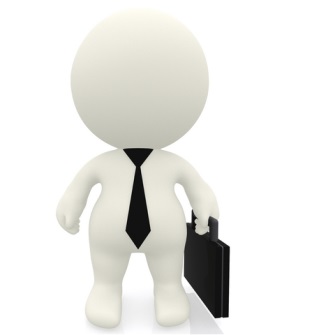 Перечислить на площадку обеспечения заявки
Подать заявку на участие в торгах
Участвовать в торгах
Заключить контракт
Участник
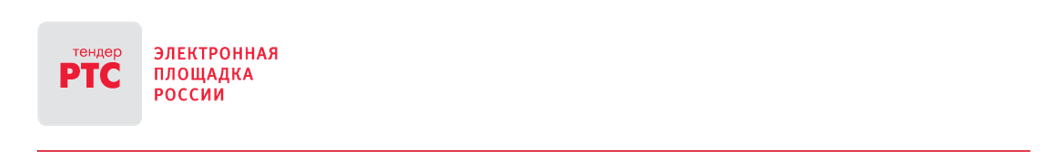 Аккредитация участника
Порядок аккредитации на электронной площадке
Заявка на аккредитацию
Оператор ЭП «РТС-тендер»
Участник закупки
Проверка заявки на аккредитацию
Повторная подача заявки
Отказ в аккредитации
Оператор электронной площадки обязан отказать Участнику в аккредитации только в двух случаях (ч. 6, ст. 61 44-ФЗ):

Если Участник не предоставил обязательные документы и информацию;  
Если Участник предоставил документы, не соответствующие требованиям законодательства РФ.
Аккредитация на три года
Аккредитация на три года
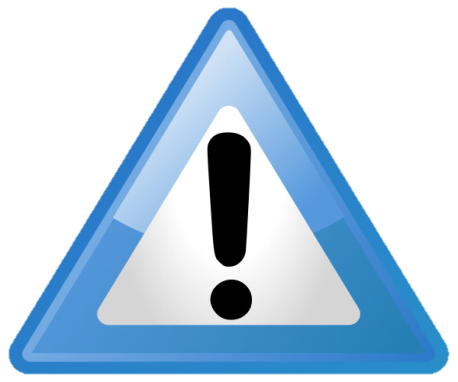 Возможность пройти аккредитацию на новый срок
Возможность пройти аккредитацию на новый срок
37
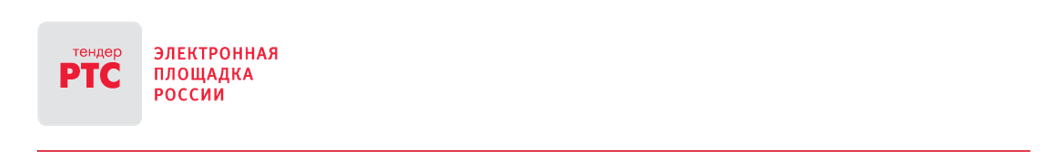 Документы для Аккредитации участника
Состав заявки на аккредитацию
Юридическое лицо:

Копия выписки из ЕГРЮЛ, полученной не ранее чем за шесть месяцев до дня обращения с заявлением
Копия учредительных документов
Копии документов, подтверждающих полномочия лица на получение аккредитации 
Доверенность на осуществление действий 
Копия документов, подтверждающих полномочия руководителя 
Решение об одобрении или о совершении сделок от имени Участника с указанием сведений о максимальной сумме по одной такой сделке
Индивидуальный предприниматель:

Копии документов, удостоверяющих личность (паспорт)
Доверенность  на осуществление действий 
Копия выписки из ЕГРИП, полученной не ранее чем за шесть месяцев до дня обращения с заявлением
Физическое лицо:

Копия документов, удостоверяющих личность (паспорт)
Доверенность на осуществление действий
38
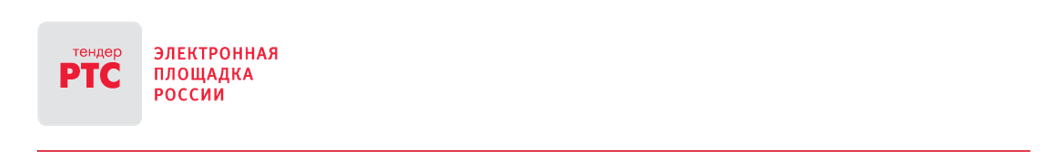 Аккредитация участника
Сроки аккредитации на электронной площадке
Оператор ЭП «РТС-тендер» рассматривает заявку на аккредитацию, как правило, в течение 1 рабочего дня 
с момента её подачи
Аккредитация
Вправе пройти аккредитацию на новый срок
Рассмотрение заявки
Исключается из реестра
3 года
 1 р.д.
 5 р. д.
6 мес.
3 мес.
Одобрение заявки
Замена документов
Не вправе подавать заявки на участие в новых процедурах
Подача заявки на аккредитацию
Окончание срока действия аккредитации
39
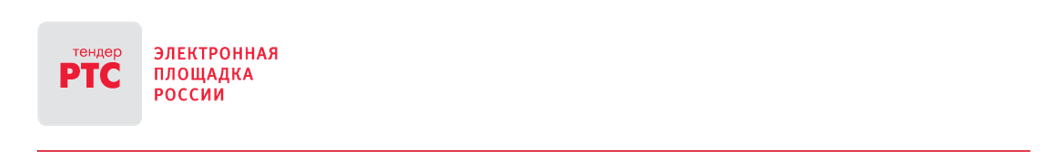 СРОКИ работы 
с запросами на разъяснение
Сроки разъяснения аукционной документации
Запрос на разъяснение АД
 3 дней
 2 дней
Ответ на запрос
 7 дней /  15 дней
Размещение извещения
Дата окончания срока подачи заявок
40
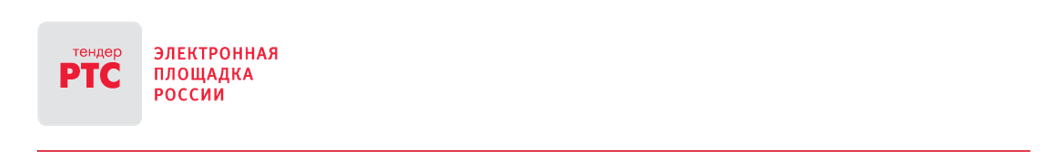 Действия участника
Обеспечение заявки на участие в электронном аукционе
Внесение обеспечения заявки
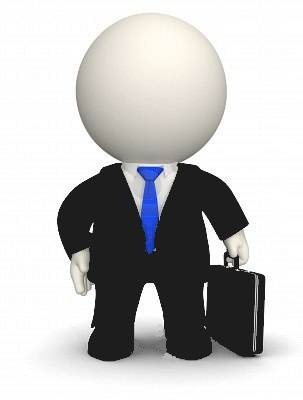 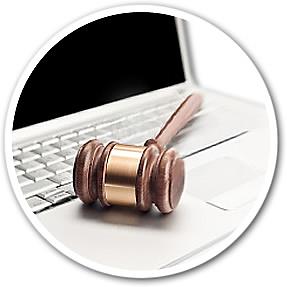 1
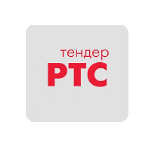 1-я часть заявка
2-я часть  заявки
2
Участник
Площадка
3
Блокировка средств на счёте
41
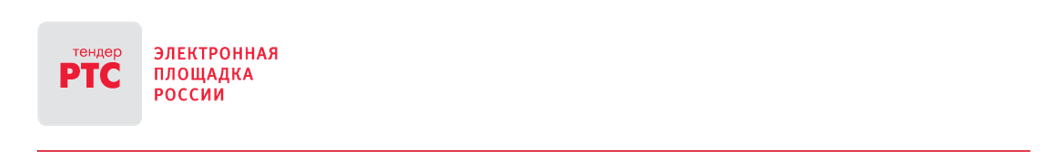 Обеспечение заявки
Обеспечение заявки на участие в электронном аукционе
Обеспечение заявки
Обязательно!
Внесение денежных средств
Н(М)ЦК  3 млн. руб.
Н(М)ЦК > 3 млн. руб.
УИС, СМП, СОНКО
1% Н(М)ЦК
0,5 – 5 % Н(М)ЦК
 2% Н(М)ЦК
42
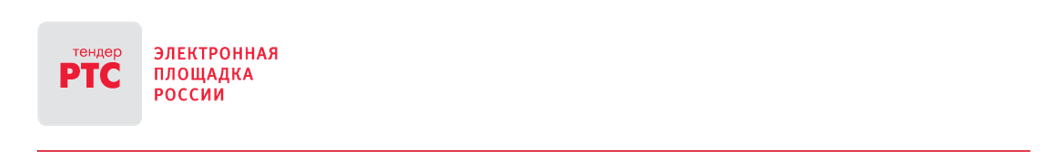 Состав заявки на участие
Первая часть заявки
Вторая часть заявки
Согласие Участника на поставку товара, выполнение работ, оказание услуг
Конкретные показатели товара
Сведения об Участнике 
Документы, подтверждающие соответствие требованиям п.1 ч.1, ч.2, ч.2.1, п.3-9 ч.1 ст.31
Копии документов, подтверждающих соответствие ТРУ законодательству РФ
Решение об одобрении или совершении крупной сделки
Документы, подтверждающие право на получение преимуществ в соответствии со ст. 28-29 
Документы, подтверждающие соответствие требованиям ст.14
Декларация о принадлежности к СМП и СОНКО в соответствии со ст.30
Требовать иные документы и информацию не допускается!!!
43
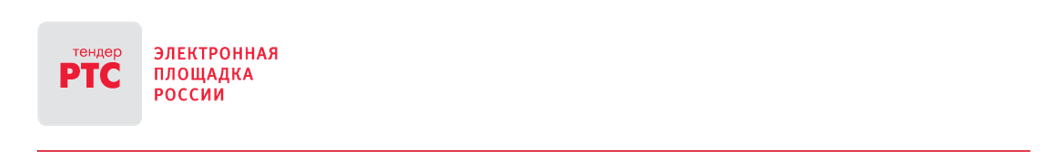 Состав заявки на участие
При заключении контракта на поставку товара:
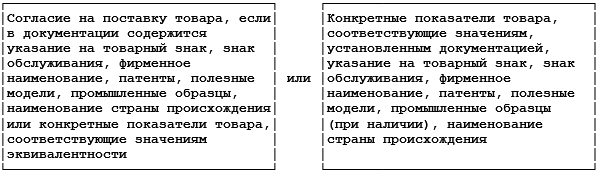 При заключении контракта на оказание услуги или выполнении работы:
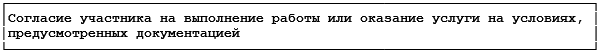 44
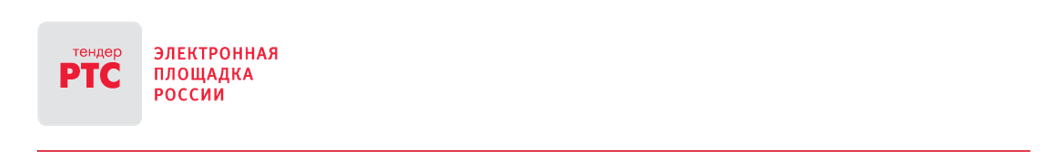 Состав заявки на участие
При заключении контракта на оказание услуги или выполнении работы, для выполнения или оказания которых используется товар:
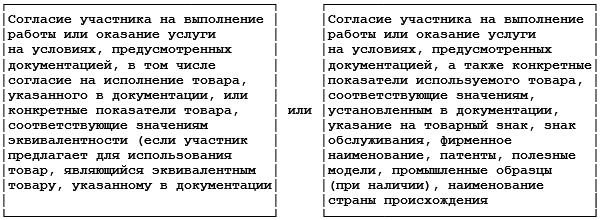 45
Требования к участникам закупки
Участники закупок
Требования к участникам закупки
ч. 1 ст. 31 44-ФЗ
ч. 2 ст. 31 44-ФЗ
Единые требования
Дополнительные требования
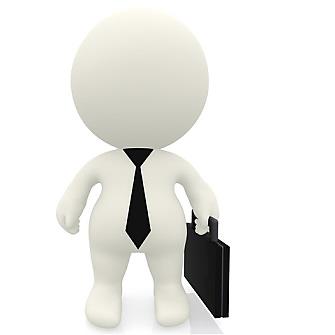 финансовых ресурсов для исполнения контракта
на праве собственности или ином законном основании оборудования   и других материальных ресурсов для исполнения контракта
опыта работы, связанного с предметом контракта, и деловой репутации
необходимого количества специалистов и иных работников определенного уровня квалификации для исполнения контракта
Постановление Правительства от 04.02.2015 № 99
Требования к участникам закупки
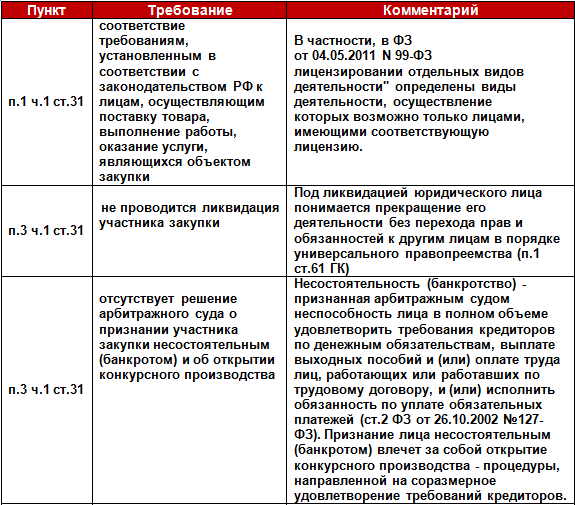 Единые требования:
Требования к участникам закупки
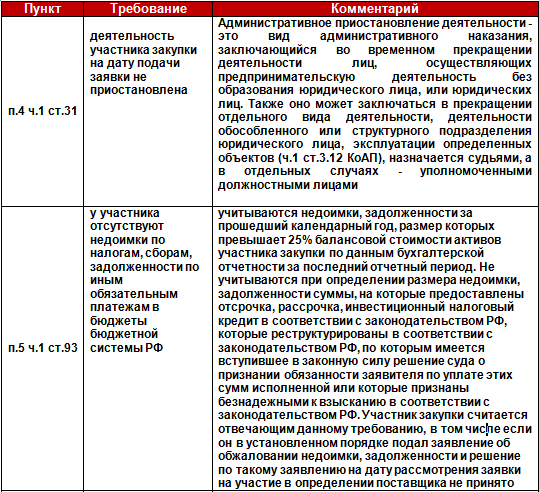 Единые требования:
Требования к участникам закупки
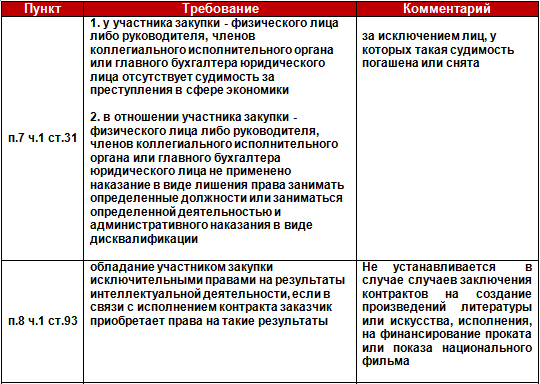 Единые требования:
Требования к участникам закупки
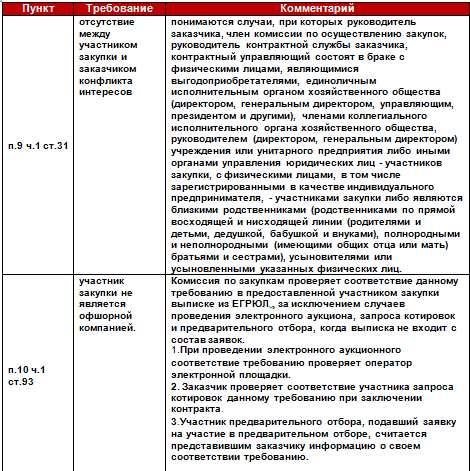 Единые требования:
Требования к участникам закупки
Дополнительные требования:
Правительство РФ вправе устанавливать к участникам закупок отдельных видов ТРУ, закупки которых осуществляются путем проведения конкурсов с ограниченным участием, двухэтапных конкурсов, закрытых конкурсов с ограниченным участием, закрытых двухэтапных конкурсов или аукционов, дополнительные требования, в том числе к наличию:

финансовых ресурсов для исполнения контракта

на праве собственности или ином законном основании оборудования и    других  материальных ресурсов для исполнения контракта

опыта работы, связанного с предметом контракта, и деловой репутации

необходимого количества специалистов и иных работников определенного уровня квалификации для исполнения контракта
Требования к участникам закупки
Дополнительные требования:
Постановление Правительства от 04.02.2015 № 99, вступило в силу 17.02.2015
Установило
В развитие ч.2 ст.31
В развитие ч.2 ст.56
Перечень дополнительных требований к участникам закупки отдельных видов ТРУ,  закупки которых осуществляются КОУ, ДК, ЗКОУ, ЗДК или аукционов
Перечень ТРУ, которые по причине технологической , технической сложности, инновационного, высокотехнологичного или специализированного характера могут закупаться только КОУ с выставлением дополнительных требований к участнику
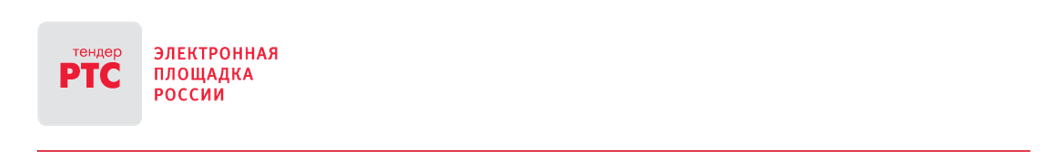 Сроки работы с заявками на участие
Сроки работы с заявками на участие в электронном аукционе
Протокол рассмотрения 
2-х частей заявок
Протокол проведения
ЭА*
Протокол рассмотрения 
1-х частей заявок
Подача отредактированной заявки
Подача заявки
Отзыв заявки
30
мин.
2 дня
р. д.
 7 дней
 3 р. д.
 7 дней /  15 дней
Рассмотрение 1-х частей заявок
Рассмотрение 2-х частей заявок
Размещение извещения
Дата окончания срока подачи заявок
Проведение торгов
* Протокол проведения ЭА формируется Оператором ЭП «РТС-тендер» автоматически в течение 30 минут после окончания аукциона.
53
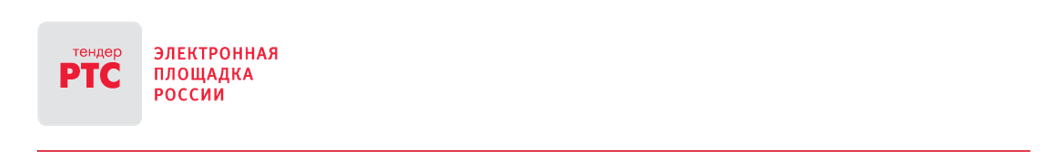 Рассмотрение первых частей заявок
Рассмотрение первых частей заявок
Рассмотрение первых частей заявок
Решение о допуске к участию в аукционе
Решение об отказе в допуске к участию в аукционе
В течение одного часа с момента поступления протокола Оператор ЭП «РТС-тендер» направляет каждому Участнику ЭА уведомление о решении, принятом в отношении поданной им заявки.
Указание причины отказа: 
1. Непредоставление информации, предоставление недостоверной информации;
2. Несоответствие информации требованиям аукционной документации.
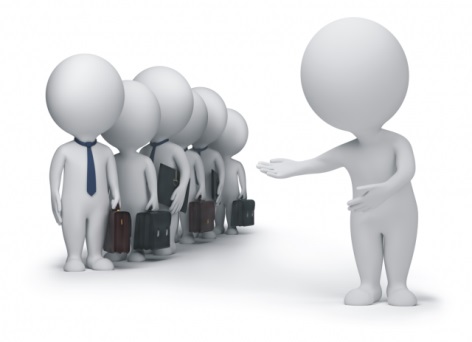 54
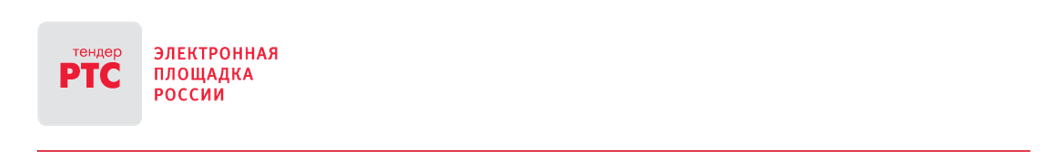 Порядок проведения торгов
Порядок проведения торгов. «Шаг аукциона»
55
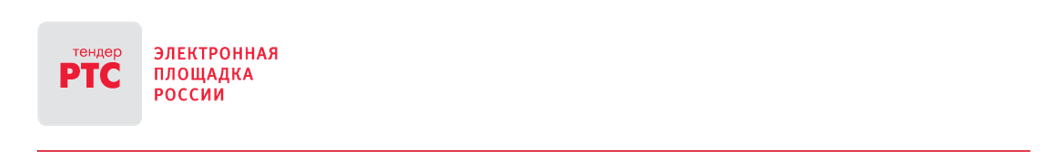 Порядок проведения торгов
Порядок проведения торгов. Первая фаза
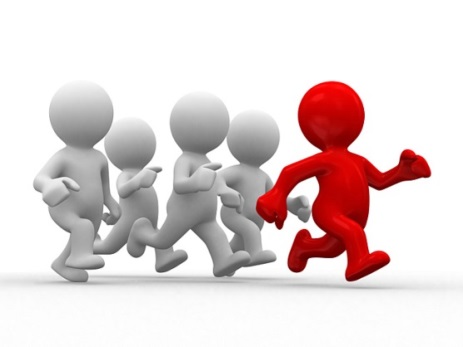 «Шаг» аукциона
0,5 – 5 % Н(М)ЦК / 
вне «шага аукциона»
Н(М)ЦК = 100 р.
Время продления

Старт
2 %
98 р.
Уч. 1

10 мин.
5 %
93 р.
Уч. 2

4,8 %
88 р.
10 мин.
Уч. 3

92 р.
10 мин.
Уч. 2
2 %
86 р.
10 мин.
Уч. 1
10 мин.
Финиш
56
1 место– Уч. 1
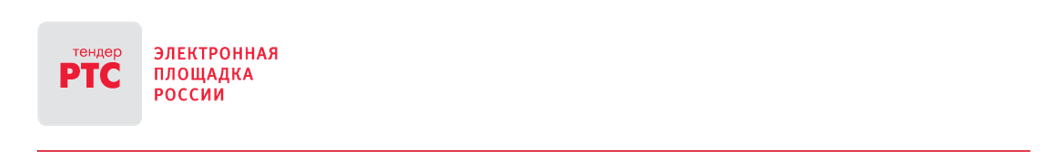 Порядок проведения торгов
Порядок проведения торгов. Вторая фаза
Н(М)ЦК = 100 р.
Вне «шага аукциона»
Время
Старт

87,5 р.
Уч. 3

86,5 р.
Уч. 3
Не снижать ценовое предложение
 победителя!

86 р.
Уч. 2
10 мин.
Финиш
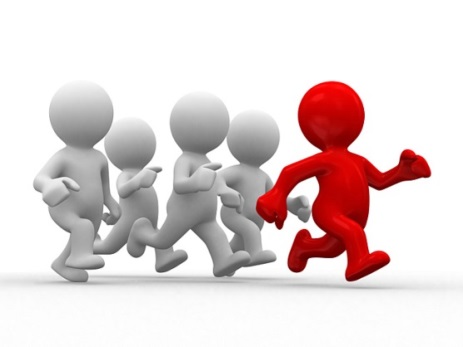 Уч. 2 – второе место
Уч. 3 – третье место
57
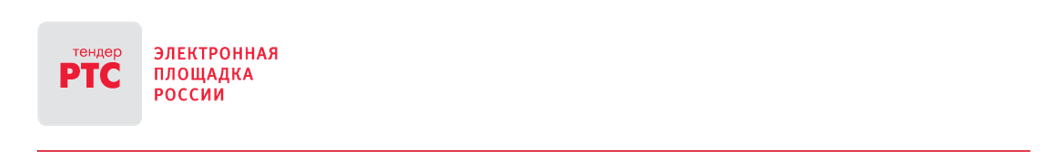 Подведение итогов
Рассмотрение вторых частей заявок
Рассмотрение вторых частей заявок
Решение о соответствии требованиям законодательства РФ и АД
Решение о несоответствии требованиям законодательства РФ и АД
1 место
2 место
3 место
4 место 
5 место
Указание причины отказа: 
1. Непредоставление информации, предоставление недостоверной информации;
2. Несоответствие Участника требованиям.
58
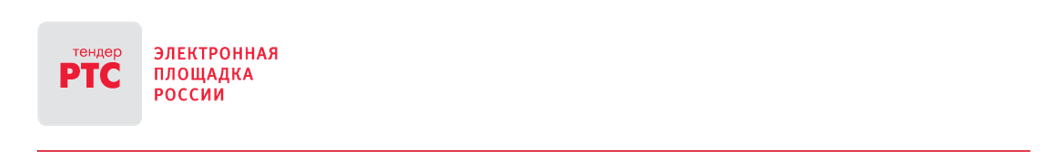 Подведение итогов
Рассмотрение вторых частей заявок
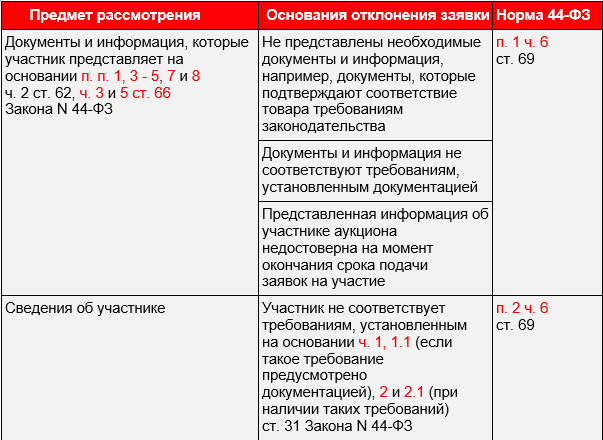 59
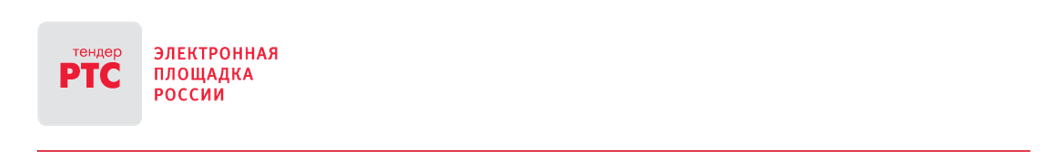 Заключение контракта по результатам электронного аукциона
60
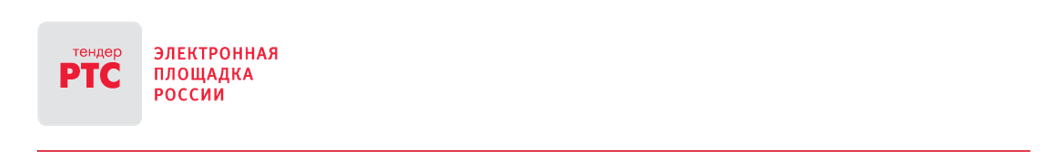 Порядок заключения контракта
Порядок заключения контракта
1 место
ОБЯЗАН 
иначе признание уклонившимся 
от подписания контракта
2 место
Имеет право на заключение контракта
61
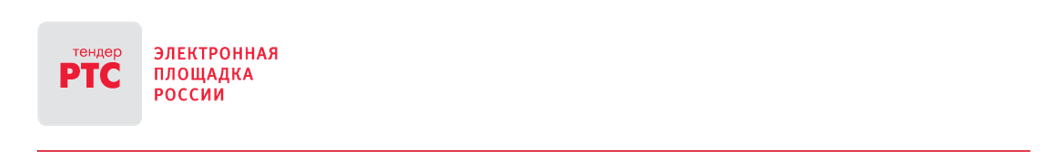 Порядок заключения контракта
Сроки заключения контракта
<10 дней
Доработанный проект контракта
Подписание контракта
Протокол разногласий
Подписание контракта
Исполнение контракта
 3 р. д.
 3 р. д.
 3 р. д.
 5 дней
 3 р. д.
 5 дней
 5 дней
Исполнение контракта
Подписание контракта
Направление проекта контракта
Заказчик
Участник
Подписание контракта
Протокол подведения итогов
≤13 дней
62
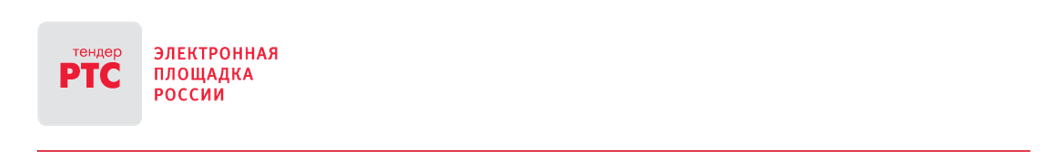 Обеспечение исполнения контракта
Гарантийное обеспечение исполнения контракта
Обеспечение исполнения контракта
ОИК
Выбор поставщика
Выбор поставщика
Предоставление банковской гарантии
срок действия БГ ≥ 1 один месяц срока исполнения контракта
Внесение денежных средств
на указанный Заказчиком счет, на котором учитываются операции со средствами Заказчика
Н(М)ЦК
< 50 млн. руб.
> 50 млн. руб.
Размер обеспечения от 5 до 30 % Н(М)ЦК
Размер обеспечения от 10 до 30 % Н(М)ЦК 
(но не менее чем в размере аванса)
В случае если аванс > 30% Н(М)ЦК, 
ОИК = авансу
63
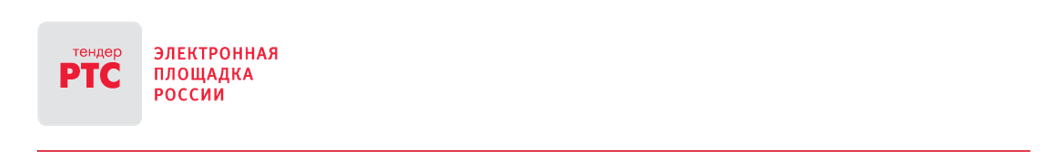 Обеспечение исполнения контракта
Особенности обеспечения исполнения контракта
В ходе исполнения контракта поставщик вправе предоставить Заказчику ОИК, уменьшенное на размер выполненных обязательств, предусмотренных контрактом, взамен ранее предоставленного обеспечения исполнения контракта. При этом может быть изменен способ ОИК.
В случае заключения контракта с государственным или муниципальным казенным учреждением обеспечение контракта не требуется.
64
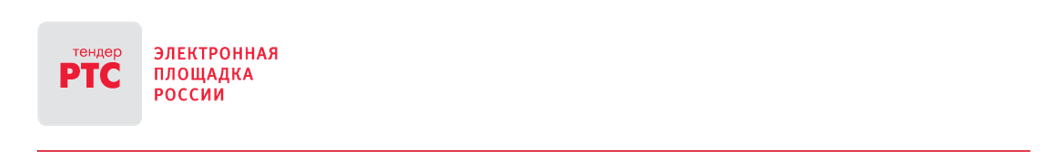 Уклонение от заключения контракта
Победитель признается уклонившимся от заключения контракта, если:
Направил протокол разногласий по истечении 13 дней с даты размещения в ЕИС протокола подведения итогов
Не направил Заказчику подписанный проект контракта в регламентированные  сроки
Не исполнил требования, предусмотренные ст. 37 44-ФЗ (в случае снижения при проведении аукциона цены контракта на 25 % и более от Н(М)ЦК)
При уклонении победителя электронного аукциона от заключения контракта Заказчик вправе:

Подать иск о возмещении убытков, причиненных таким уклонением в части, не покрытой суммой обеспечения заявки на участие в ЭА.
Заключить контракт с Участником аукциона, заявке которого присвоен второй номер.
В случае нарушения сроков сторонами Оператор ЭП «РТС-тендер» НЕ блокирует техническую возможность подписания контракта.
65
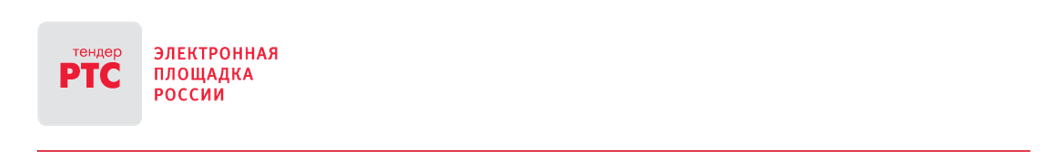 Причины и последствия признания электронного аукциона несостоявшимся
66
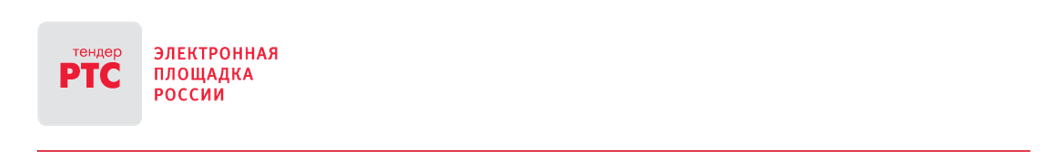 Последствия признания аукциона несостоявшимся
На участие в ЭА подана одна заявка
Закупка у единственного поставщика
К участию в ЭА допущен один Участник
Соответствующей признана одна вторая часть заявки
В ходе торгов не было подано 
ни одного ценового предложения
Контракт заключается с тем Участником, который подал заявку раньше других
67
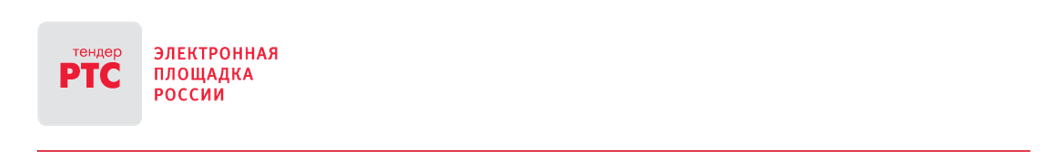 Последствия признания аукциона несостоявшимся
На участие в ЭА не подано ни одной заявки
Проведение запроса предложений или применение иного способа закупок
К участию в ЭА не допущен ни один Участник
Соответствующей не признана ни одна вторая часть заявки
68
ОТМЕНА ЗАКУПКИ
Отмена определения поставщика (подрядчика, исполнителя)
Конкурс, аукцион
Запрос предложений
Запрос котировок
не позднее чем за два дня до даты окончания срока подачи заявок на участие
нельзя отменить
не позднее чем за пять дней до даты окончания срока подачи заявок на участие
По истечении срока отмены заказчик вправе отменить определение поставщика (подрядчика, исполнителя) только в случае возникновения обстоятельств непреодолимой силы в соответствии с ГК
Решение об отмене размещается в ЕИС  в день принятия этого решения
Внесение изменений в план-график не позднее следующего рабочего дня после даты принятия решения об отмене определения поставщика (подрядчика, исполнителя)
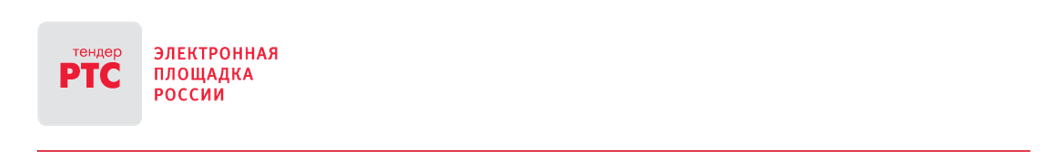 Особенности проведения электронного аукциона
70
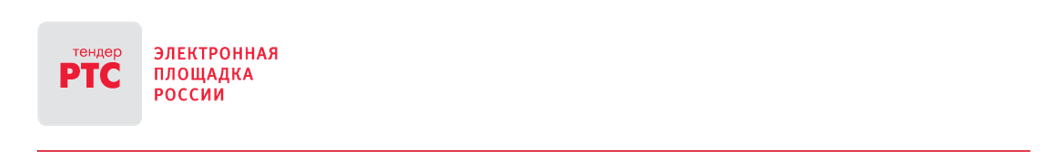 Антидемпинговые меры
Противодействие демпингу
Демпинг –это искусственное занижение цены
При снижении цены контракта на 25% и более от Н(М)ЦК
контракт с Участником заключается только 
после исполнения им антидемпинговых мер:
Н(М)ЦК > 15 млн. рублей
ОБЕСПЕЧЕНИЕ ИСПОЛНЕНИЯ КОНТРАКТА     × 1,5
Н(М)ЦК  15 млн. рублей
ОБЕСПЕЧЕНИЕ ИСПОЛНЕНИЯ КОНТРАКТА     × 1,5 ИЛИ ПОДТВЕРЖДЕНИЕ ДОБРОСОВЕСТНОСТИ
71
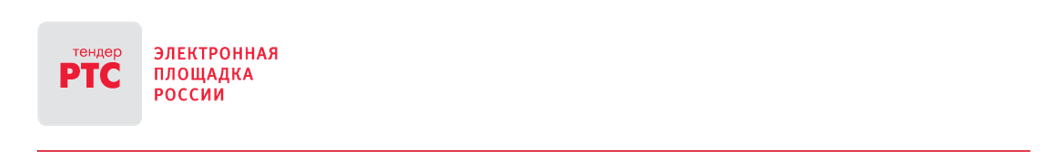 Специализированная организация
Специализированная организация
Может привлекаться: при проведении аукционов.

Функции (от имени Заказчика): разработка документации о закупке, размещение в ЕИС документов и информации, иные функции, связанные с обеспечением определения поставщика.

Не может выполнять: определение начальной (максимальной) цены контракта, предмета и условий контракта, утверждение проекта контракта и документации о закупке, подписание контракта.

Права и обязанности: возникают у Заказчика.

Ответственность специализированной организации: солидарная с Заказчиком в пределах переданных ей функций Заказчика.
72
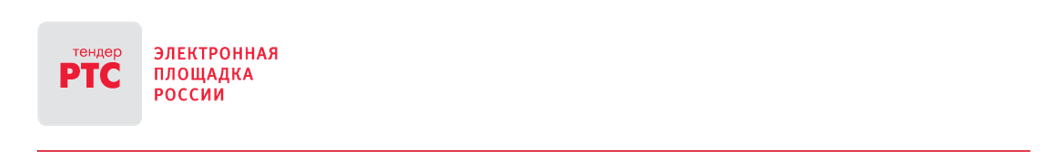 Совместные торги
Схема проведения «стандартного» аукциона
Заказчик 1
Заказчик 2
Заказчик 3
Товар X
У 3
У 3
У 2
Товар X
Товар X
Аукцион
Аукцион
Аукцион
У 2
У 2
Контракт
Контракт
Контракт
У 1
У 1
У 1
Победитель 2
Победитель 1
Победитель 3
73
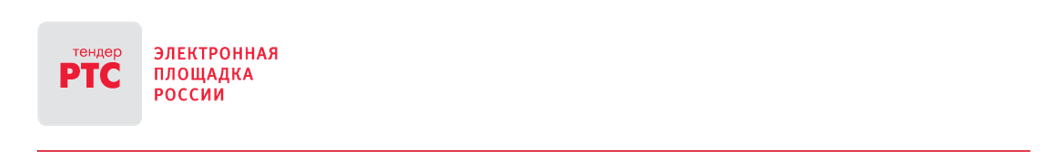 Совместные торги
Совместный аукцион
Заказчик 1
Заказчик 2
Заказчик 3
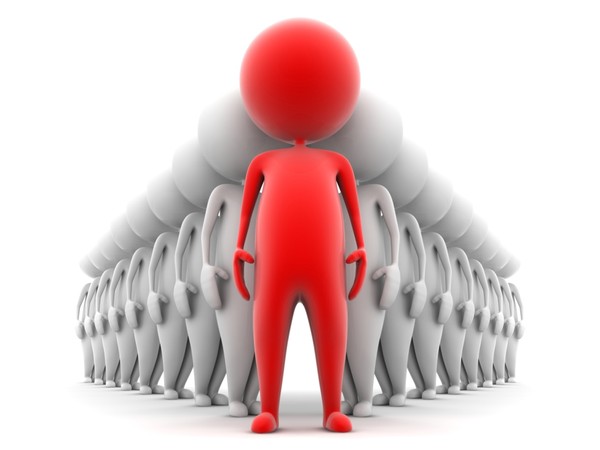 Товар X
Товар X
Товар X
Соглашение
Заказчик / УО / УУ
У 3
Аукцион
Контракт
Контракт
Контракт
У 4
У 2
Победитель
У 1
74
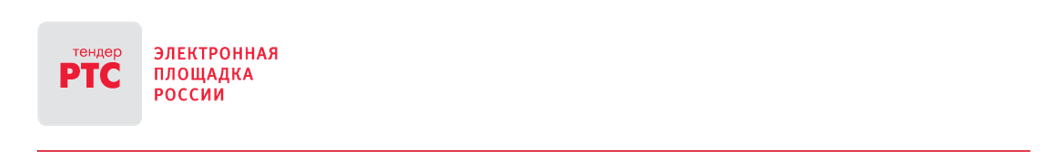 Совместные торги
Совместный аукцион
Права, обязанности и ответственность Заказчиков при проведении совместных аукционов определяются соглашением сторон.

Контракт с победителем аукциона заключается каждым Заказчиком.

Цена контракта каждого Заказчика определяется пропорционально доле его Н(М)ЦК в общей сумме начальных (максимальных) цен контрактов:
Н(М)ЦК Зак. 1 = 100 т.р.
ЦК Зак. 1 = 50 т.р.
Н(М)ЦК Зак. 2 = 80 т.р.
ЦК Зак. 2 = 40 т.р.
Н(М)ЦК Зак. 3 = 20 т.р.
ЦК Зак. 3 = 10 т.р.
Н(М)ЦК снижена в 2 раза
Н(М)ЦК = 200 т.р.
ЦК = 100 т.р.
Торги
75
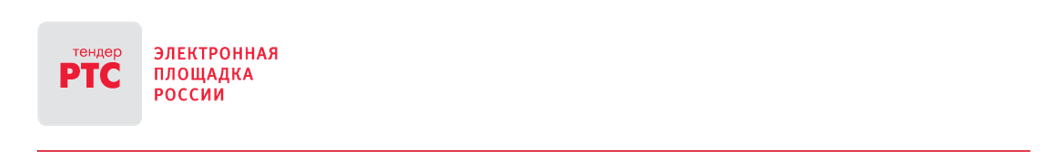 Совместные торги
Централизованные закупки
Заказчик 1
Орган исполнительной власти
Заказчик
Заказчик 2
УО / УУ
Аукцион
Заказчик N
Контракт
Контракт
Контракт
Уч. 3
Контракт
Уч. 2
Уч. 1
Победитель
Победитель
Аукцион
Уч. 4
Уч. 2
Уч. 3
Уч. 1
76
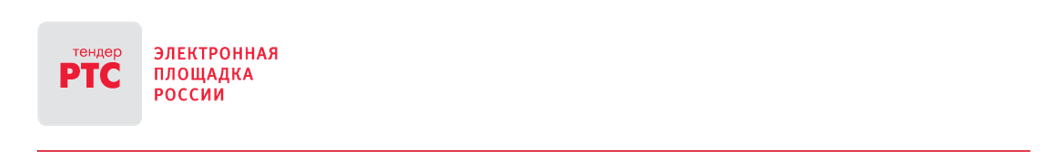 Централизованные закупки
Не допускается возлагать на УО / УУ полномочия на обоснование закупок, определение условий контракта, в том числе на определение Н(М)ЦК, и подписание контракта.
 
Контракты подписываются Заказчиками самостоятельно.
77
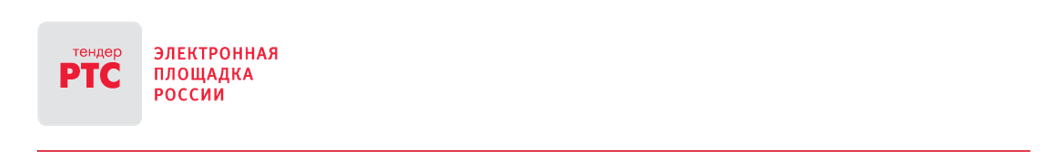 КОНТАКТЫ
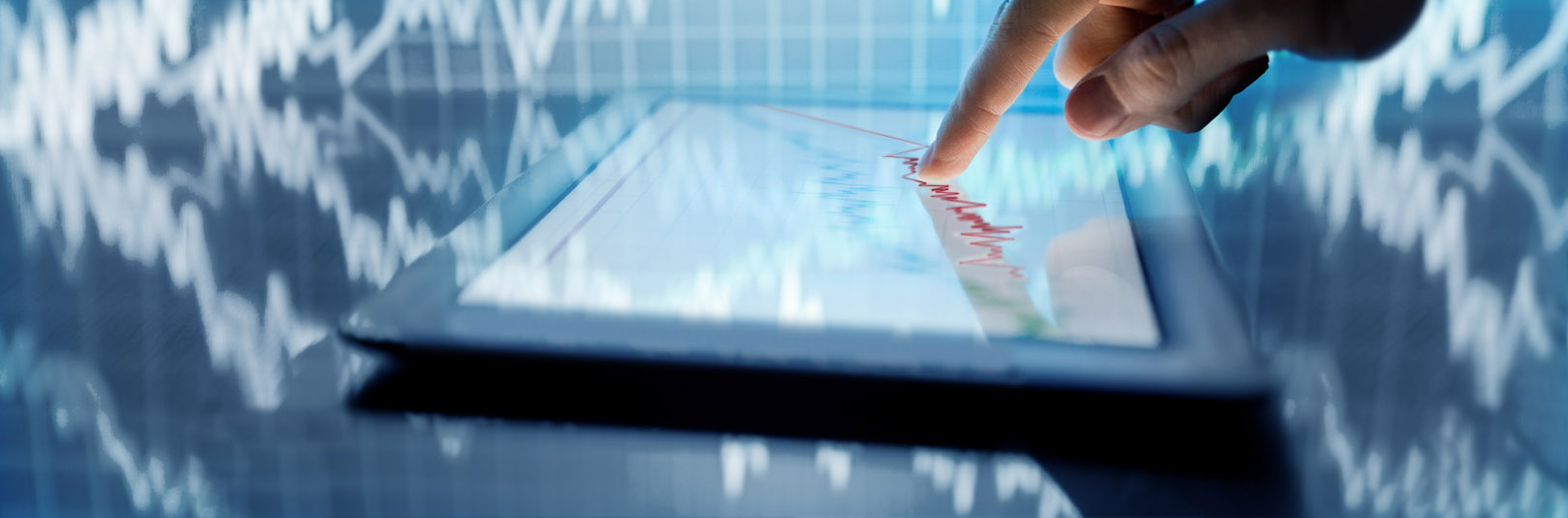 Северо-Западный филиал ООО «РТС-тендер» 
тел.:8 (812) 380-30-80 
email:spb@rts-tender.ru